Fire & Emergency Services          Re-Organization in Eastern Plumas County
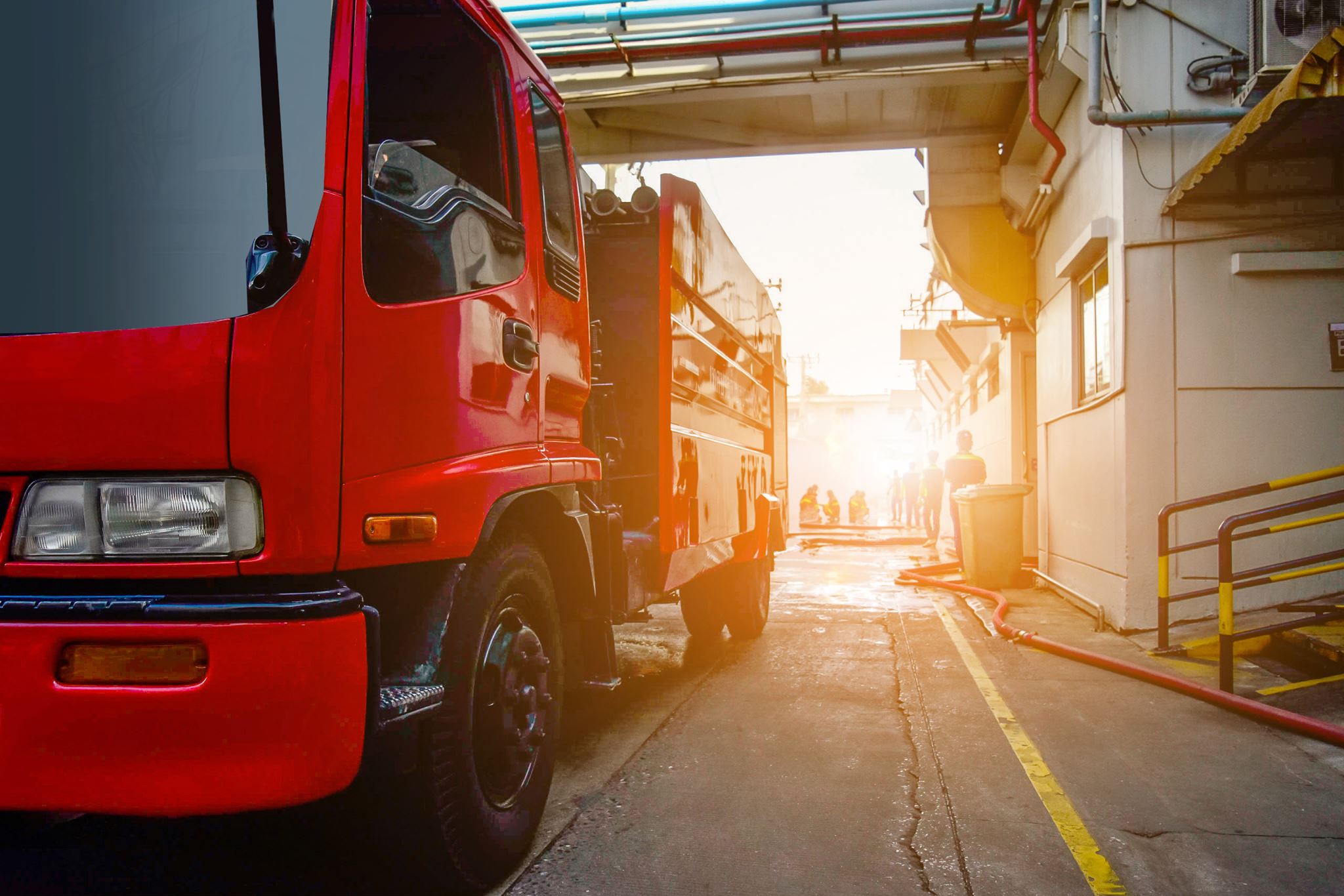 A Workshop of the Gold Mountain Community Services District Board of Directors
March 31, 2021
1
GETTING    STARTED
2
GOALS
3
HISTORY OF FIRE SERVICES & FUNDING
GOLD MOUNTAIN CSD
4
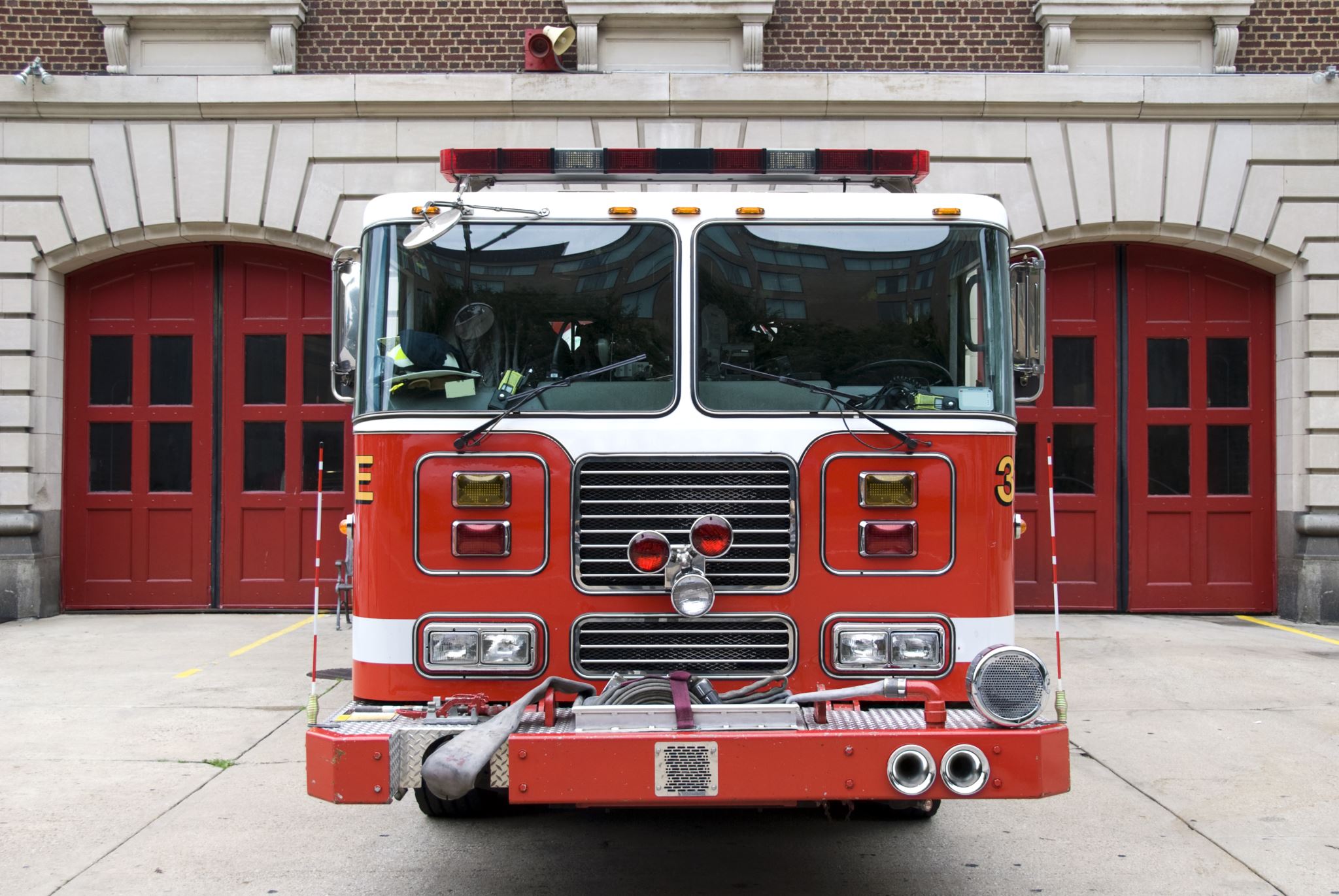 HISTORY
2006-2019 – Contract for fire and emergency services from City of Portola
2009 – Study by GMCSD for Selection of a Long-Term Fire Services Provider and Annexation Options
Post 2009 Study – Requirement to Annex rescinded 
2019-Current – Contract for fire and emergency services from Eastern Plumas Rural Fire Protection District
5
HISTORY OF FIRE SERVICES FUNDING - GMCSD
6
Purpose of special fire tax use
7
why                 re-organization?
The Six Agencies – City of Portola, Eastern Plumas Rural Fire, Beckwourth Fire, Sierra Valley Fire, C-Road Community Services District, Gold Mountain Community Services District
8
CHALLENGES TO VOLUNTEER FIRE SERVICES
9
CHALLENGES TO VOLUNTEER FIRE SERVICES
10
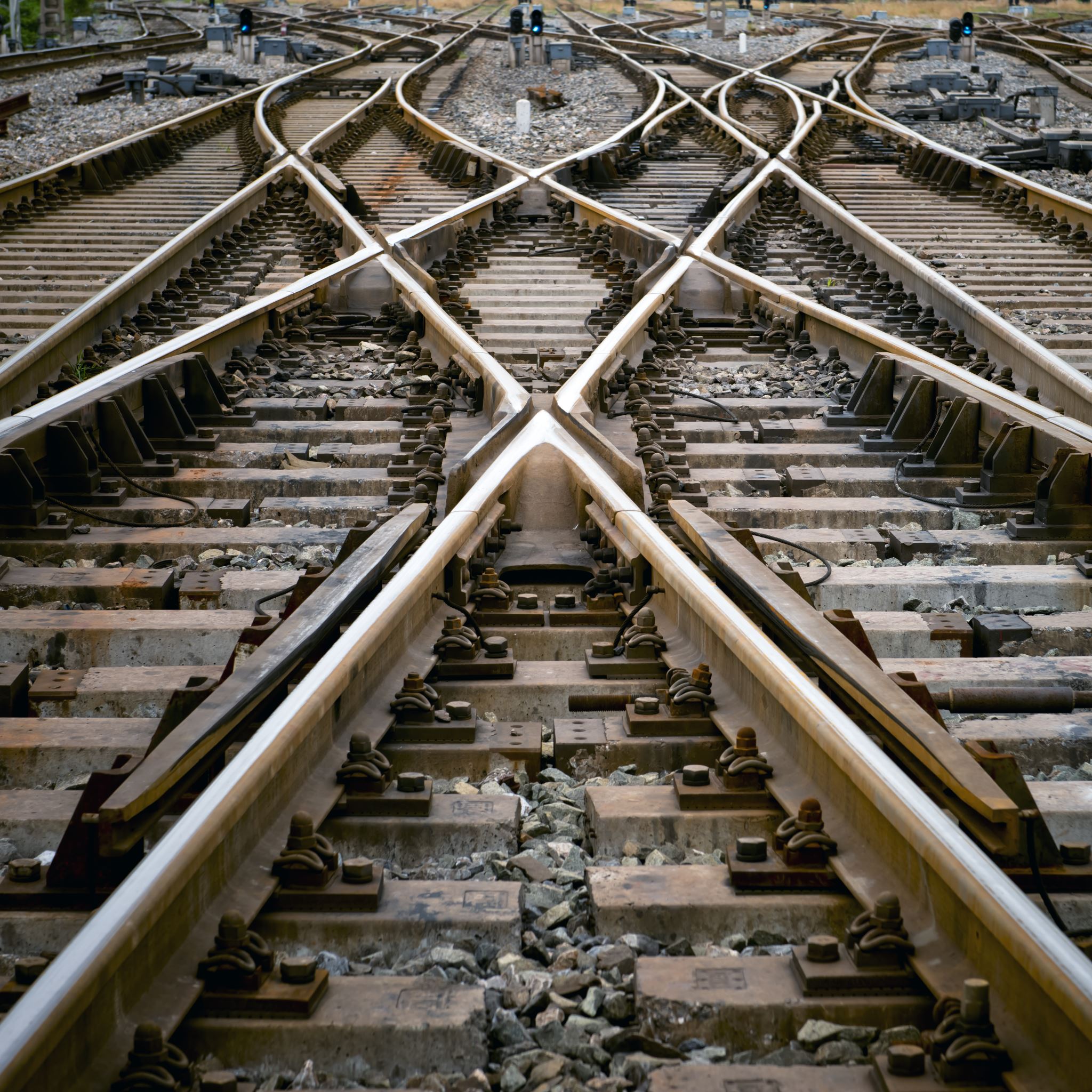 FIRE SERVICES OPTIONS
WHY FORMATION OF A NEW FIRE DISTRICT?
11
Annexation*Agencies collapse into one surviving agency
PROS
CONS
Better leveraging of resources
Elimination of duplications, such as, administrative & governance
Improved consistency on policy and practices
Does not address funding concerns of many providers
Governing body of dissolved agency ceases to have control
Differences in funding levels of two agencies may cause challenges
Does not address areas outside of LAFCO approved boundaries
12
Consolidation of 2 or more agencies*ONE AGENCY IS SUCCESSOR AGENCY WHILE ALL OTHERS CEASE TO EXIST
PROS
CONS
Better leveraging of resources
Elimination of duplication
Improved consistency on policies and practices
Regional planning and implementation
Allows for input of local representatives if so negotiated
Does not address funding concerns of many providers
Differences in funding levels of agencies may cause challenges
Does not address areas outside of approved LAFCO boundaries
13
formation of new regional fire district*An entirely new agency is formed and other providers dissolved
PROS
CONS
Fresh start by creating new logical boundaries
Could address funding with tax measure on election ballot and includes all served properties
Better leveraging of resources
Eliminations of duplications
Improved consistency on policies and practices
Regional planning and implementation
Costs shared across multiple agencies
Longer and more expensive process
14
Joint powers agreement*Agreement between agencies to jointly manage fire Services For some or all services
PROS
CONS
Better leveraging of resources
Elimination of duplications
Improved consistency on policies and practices
Regional planning on implementation
Allows for continued input from local representatives
No LAFCO fees
Courting before marriage
It is whatever is made of it
Could overcome funding differences
Does not address funding concerns of many providers
Does not address areas outside of LAFCO approved boundaries
Often ends in dissolution
15
CONTINUE TO CONTRACT FOR SERVICES *option exists to gmcsd only if Re-Organization does not occur
PROS
CONS
Path of least resistance
No LAFCO fees
No change in status quo – Service level remains unchanged
Does not address funding concerns of many providers
Locks agencies into agreements
Does not include areas outside of LAFCO approved boundaries
No representation on provider Board
Continued contract cost escalation
16
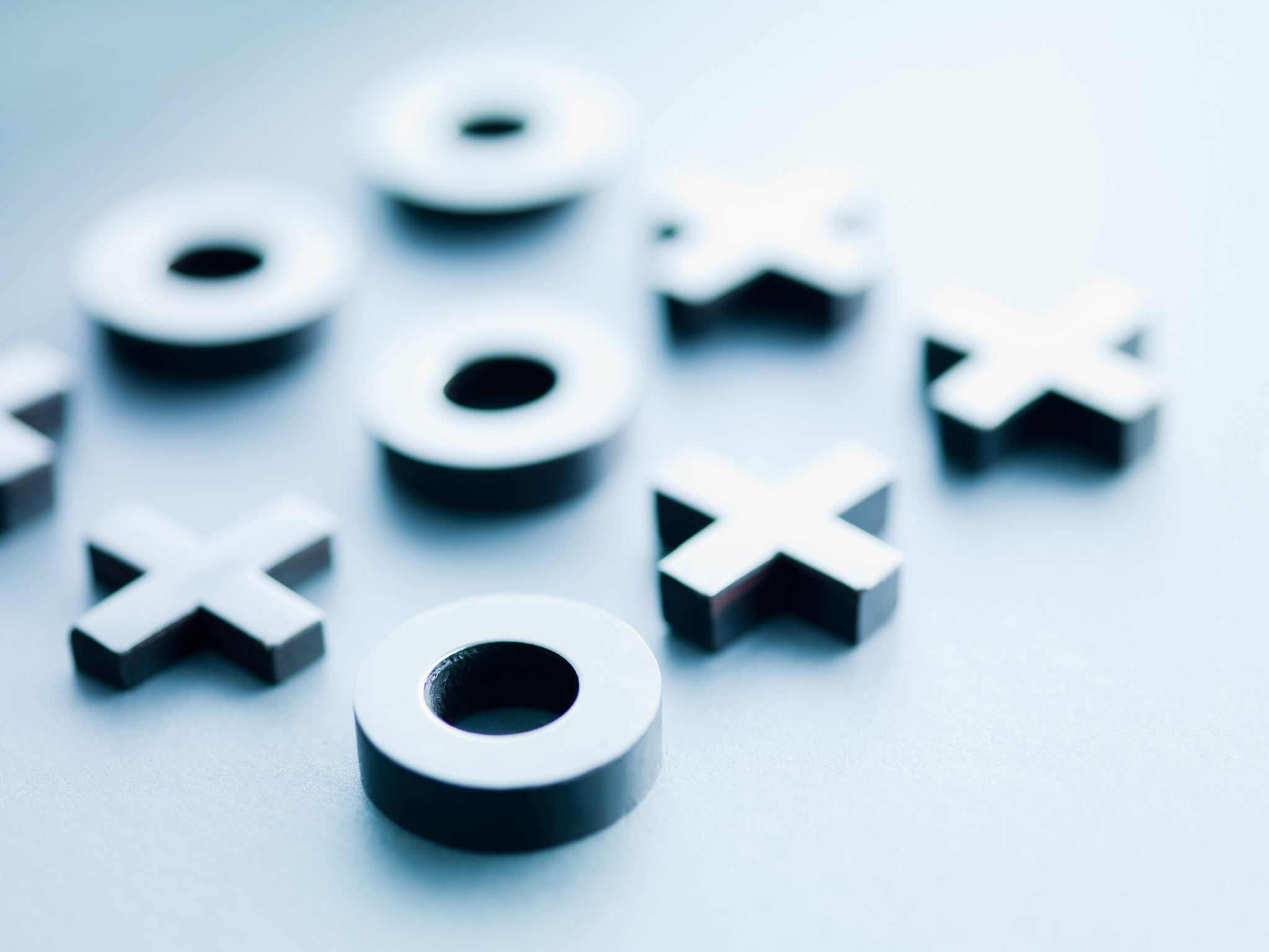 Formation of a brand           New fire district
UPSIDE/DOWNSIDE 
GMCSD & Nakoma Community
17
WHAT HAPPENS – IF?
Feasibility Study does not support formation of a new fire district?
Participating agencies decide to withdraw from the Study Group?
18
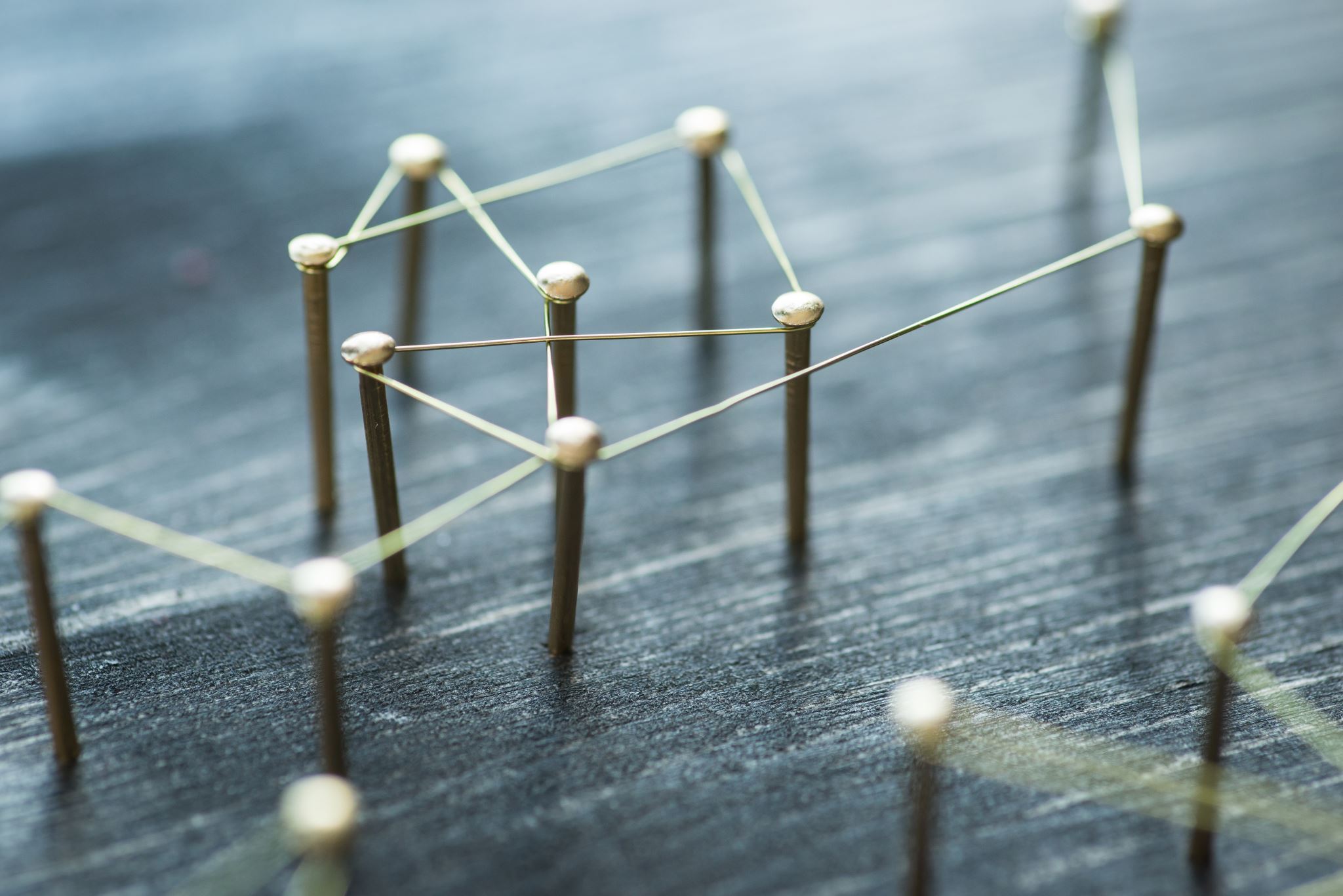 DISCUSSION/QUESTIONS
NEXT STEPS
19